SDGｓ
「SDGs未来都市」「自治体SDGsモデル事業」（小国町）
小国町では、持続可能な低炭素社会の実現を目指して、環境問題に積極的に取り組んでおり、平成 25 年度に総務 省の「環境モデル都市」に選定されました。豊富な「森林資源・地熱・温泉」を活かし「地熱とバイオマスを活かした農 林業タウン」の構築を目指しております。
■プログラム内容
小国町では、豊富な「森林資源・地熱・温泉」を活かした様々な取組みがなされております。 小国町ならではの資源を活かした「視察・体験ツアー」を通じて、町外の皆様との交流と学びの場をご提供出来れば幸いです。
「やってみらんね」　・・・ 視察だけでなく、体験メニューも取り入れました。
「かんじてみらんね」・・・ 森林や温泉などの自然を肌で感じてください。
「またこんね」　　　・・・ また来たいな、と思っていただけると嬉しいです。
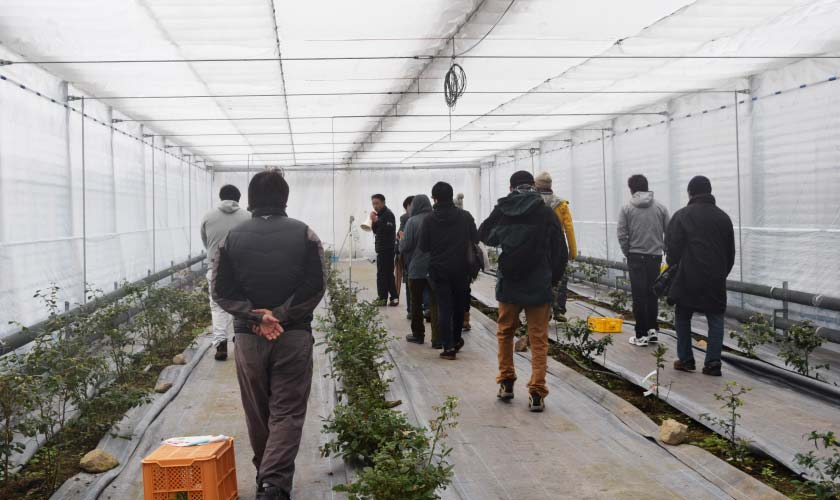 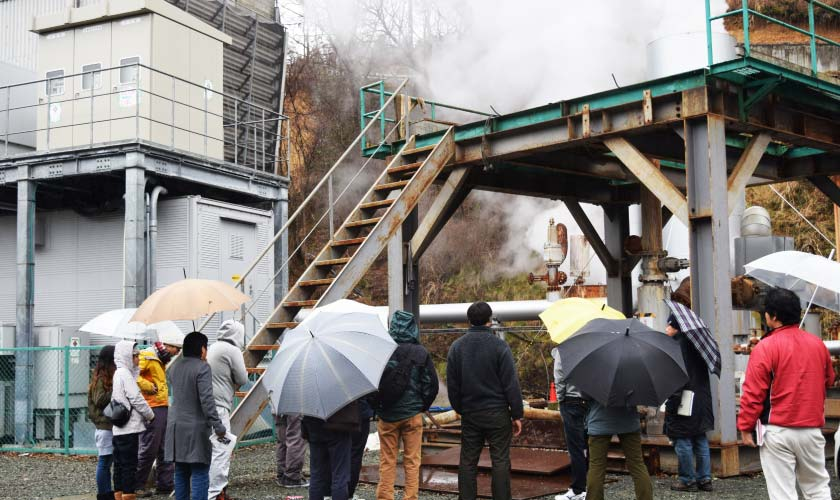 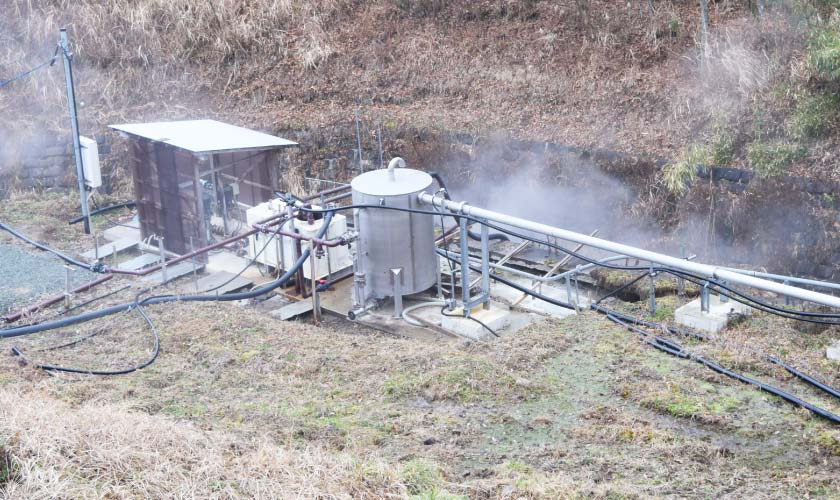 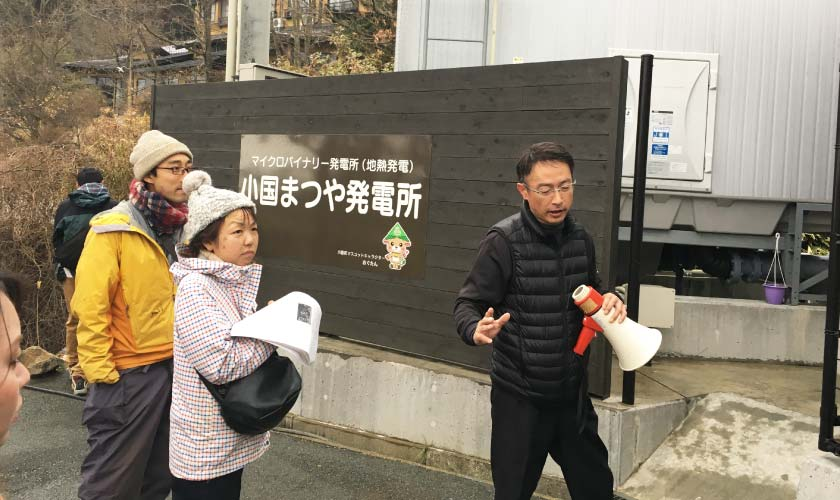 温泉熱発電所
地熱発電
【受入期間】　　通年
【受入人数】　　１２０人程度（３クラス）
【料　　　金】　　 ・木の駅プロジェクト（３０分）１，１００円　　
　　　　　　　　　　・バイナリー発電（１５分）７５０円
　　　　　　　　　　・地熱乾燥　（１０分）６５０円　　　・地熱珈琲（２０分）８５０円
　　　　　　　　　　・温泉まんじゅう地獄蒸し体験（１５分）７５０円
【受付締切】　　１カ月前
【申込・問合】　　一般財団法人　学びやの里
　　　　　　　　　 　TEL:0967-46-5560　　　MAIL:mkk@oguni-tourism.com
【URL】　　　　　　https://manabiyanosato.or.jp/kitazatomuseum/
■スケジュール例　別紙参照

所用時間　２時間３０分


詳細はご相談ください。
■スケジュール（例）トータル所要時間　２時間半


13：30　　1号車（40名）　木の駅プロジェクト視察（30分）　＠木魂館

14：00　　2号車（40名）　バイナリー発電視察（15分）＠西松建設地熱バイナリー施設　／　温泉まんじゅう地獄蒸し体験（15分）
　　　　　　　3号車（40名）　地熱乾燥施設視察（10分）＠地熱珈琲よこ　／　地熱珈琲体験　＠地熱珈琲（20分）

14：15　　1号車（40名）　木魂館からゆけむり茶屋へ移動　
バイナリー発電視察（15分）＠西松建設地熱バイナリー施設　／　温泉まんじゅう地獄蒸し体験（15分）

14：30　　2号車（40名）　地熱乾燥施設視察（10分）＠地熱珈琲よこ　／　地熱珈琲体験　＠地熱珈琲（20分）
　　　　　　3号車（40名）　バイナリー発電視察（15分）＠西松建設地熱バイナリー施設　
　　　　　　温泉まんじゅう地獄蒸し体験（15分）

14：40　　1号車（40名）　地熱乾燥施設視察（10分）＠地熱珈琲よこ　／　地熱珈琲体験　＠地熱珈琲（20分）

15：00　　2号車（40名）・3号車（40名）　ゆけむり茶屋から木魂館へ移動

15：10　　1号車（40名）バイナリー発電視察（15分）＠西松建設地熱バイナリー施設　／　温泉まんじゅう地獄蒸し体験（15分）

15：25　　2号車（40名）・3号車（40名）　木の駅プロジェクト視察（30分）　＠木魂館

15：40　　1号車視察終了・木魂館へ移動

16：00　　2号車・3号車視察終了

　　　　　1号車木魂館着
　　　　　出発